Родительское собрание«Планирование учебной деятельности МБОУ СОШ №3 на 2023-2024 учебный год»(1-4 классы)
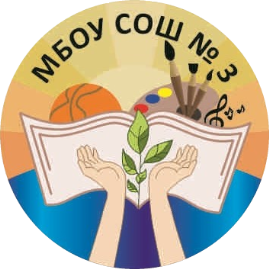 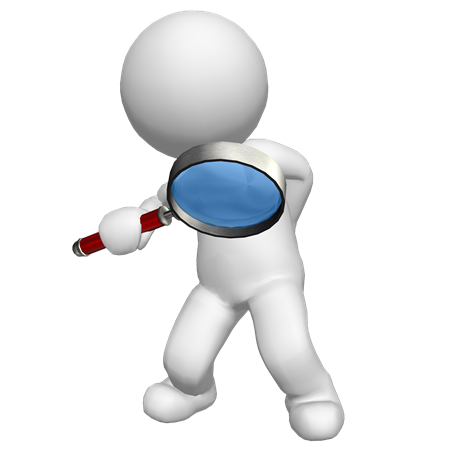 Нормативная документация
Федеральный закон от 29 декабря 2012 года №273-ФЗ «Об образовании в Российской Федерации» (с изменениями)
Федеральный закон от 24 сентября 2022 года №371-ФЗ «О внесении изменений в Федеральный закон «Об образовании в Российской Федерации» и статью 1 Федерального закона «Об обязательных требованиях в Российской Федерации»
Приказ Министерства просвещения РФ от 12.08.2022 № 732 «О внесении изменений в федеральный государственный образовательный стандарт среднего общего образования, утвержденный приказом Министерства образования и науки Российской Федерации от 17 мая 2012 г. № 413»
Приказ Министерства просвещения РФ от 31.05.2021 № 287 «Об утверждении федерального государственного образовательного стандарта основного общего образования»
Приказ Министерства просвещения РФ от 31.05.2021 № 286 «Об утверждении федерального государственного образовательного стандарта начального общего образования»
Приказ Министерства просвещения РФ от 23.11.2022 № 1014 «Об утверждении федеральной образовательной программы среднего общего образования»
Приказ Министерства просвещения РФ от 16.11.2022 № 993 «Об утверждении федеральной образовательной программы основного общего образования»
Приказ Министерства просвещения РФ от 16.11.2022 № 992 «Об утверждении федеральной образовательной программы начального общего образования»
Письмо Министерства просвещения РФ от 15.02.2022 № А3-113/03 «О направлении методических рекомендаций» 
Информационно-разъяснительное письмо Департамента государственной политики и управления в сфере общего образования Министерства просвещения РФ от 17.11.2022 № 03-1889 «Об основных изменениях, внесенных в федеральный государственный образовательный стандарт среднего общего образования, и организации работы по его введению» 
Информационное письмо Департамента государственной политики и управления в сфере общего образования Министерства просвещения РФ от 16.01.2023 № 03-68 «О введении федеральных основных общеобразовательных программ»
2
Переход с ОП на ФОП
Примечание: 
1. «Основные общеобразовательные программы подлежат приведению в соответствие с федеральными основными общеобразовательными программами не позднее 1 сентября 2023 года» (часть 4 статьи 3 ФЗ от 24.09.2022 №371-ФЗ).
2. «Образовательная организация до 1 сентября 2025 года может реализовывать учебный план соответствующего профиля обучения для обучающихся, принятых на обучение на уровень среднего общего образования в соответствии с ФГОС СОО, утвержденным приказом Министерства образования и науки Российской Федерации от 17 мая 2012 г. N 413» (в редакции от 11 декабря 2020 г. N 712; п.27.20 ФОП СОО).
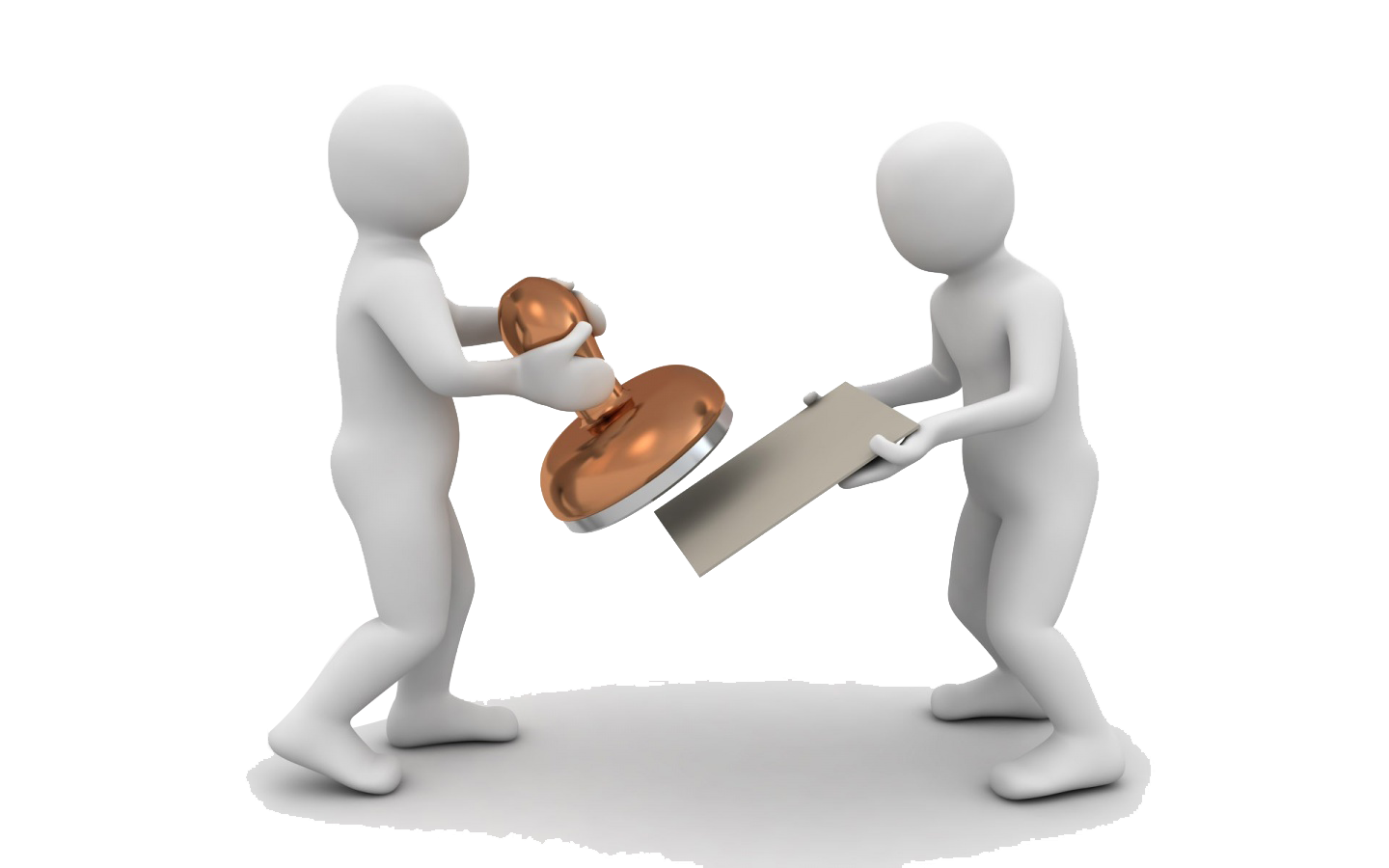 3
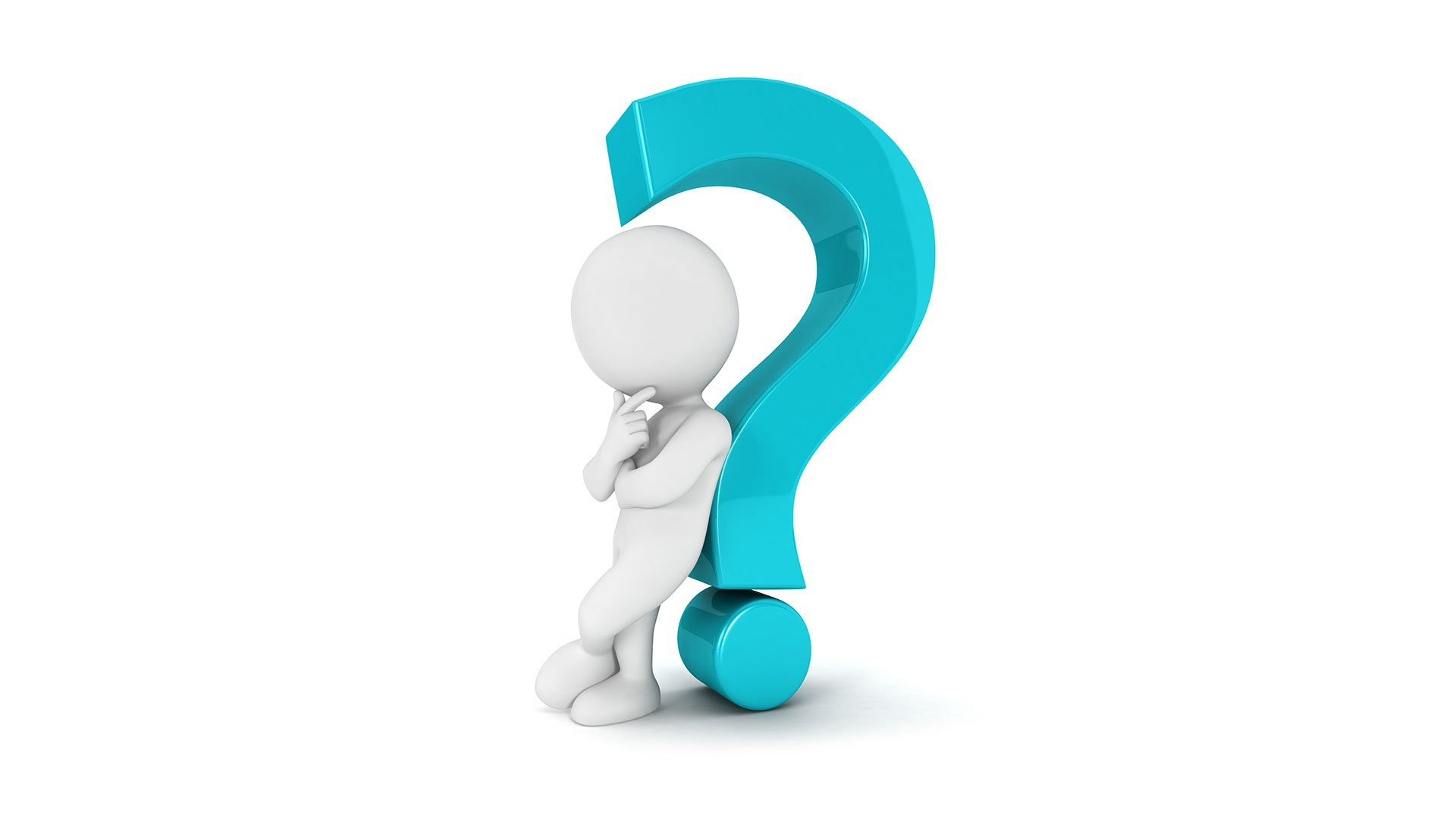 Продолжительность учебной недели 
в 2023/24 
учебном году:
5-дневная 
или  
6-дневная ???
4
Максимальный объем недельной учебной нагрузки
При пятидневной учебной неделе максимальная учебная нагрузка 
на три часа меньше, 
чем при шестидневной
5
Сменность на 2023-2024 учебный год
2 смена
классы: 2,3,6-8
начало занятий:
0 урок – 13:20
1 урок – 14:10
завершение занятий: 
6 урок - 19:00
1 смена
классы: 1, 4, 5, 9-11
начало занятий:8:00
завершение занятий:
6 урок  - 12:50;
7 урок – 13:40.
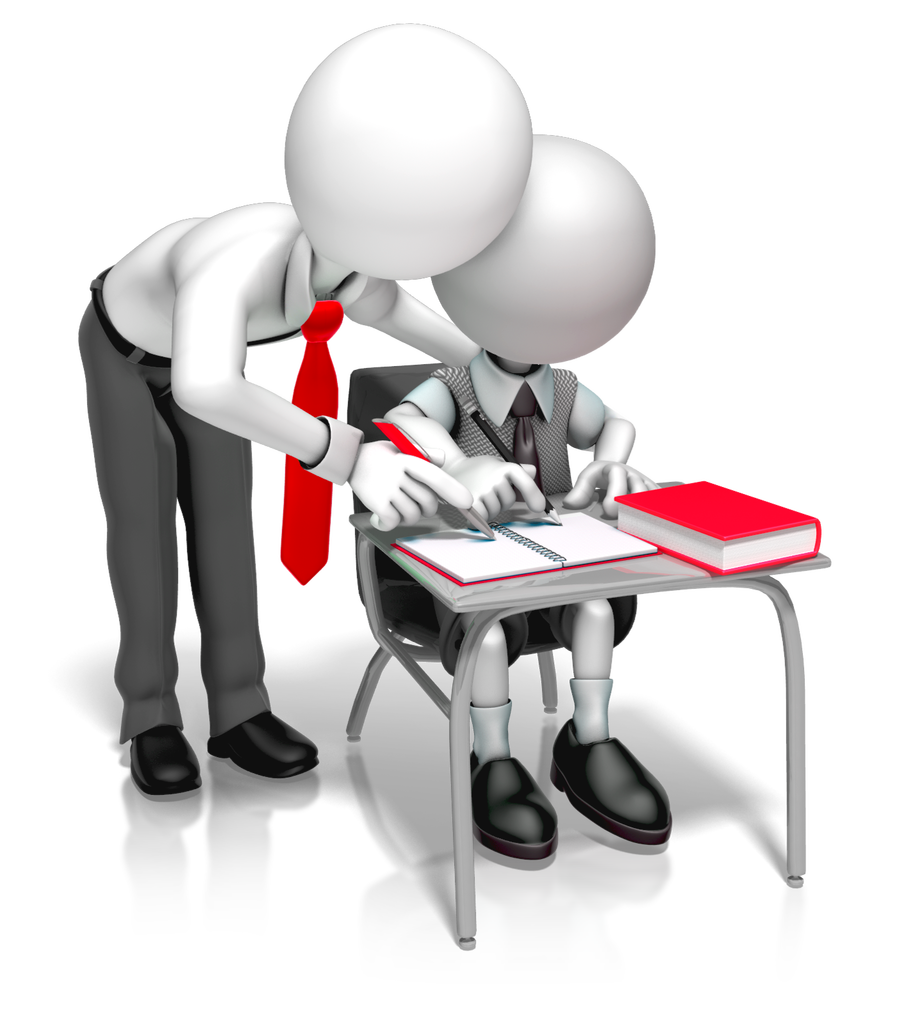 6
Учебный план 1-4 классов  (ФОП  НОО)
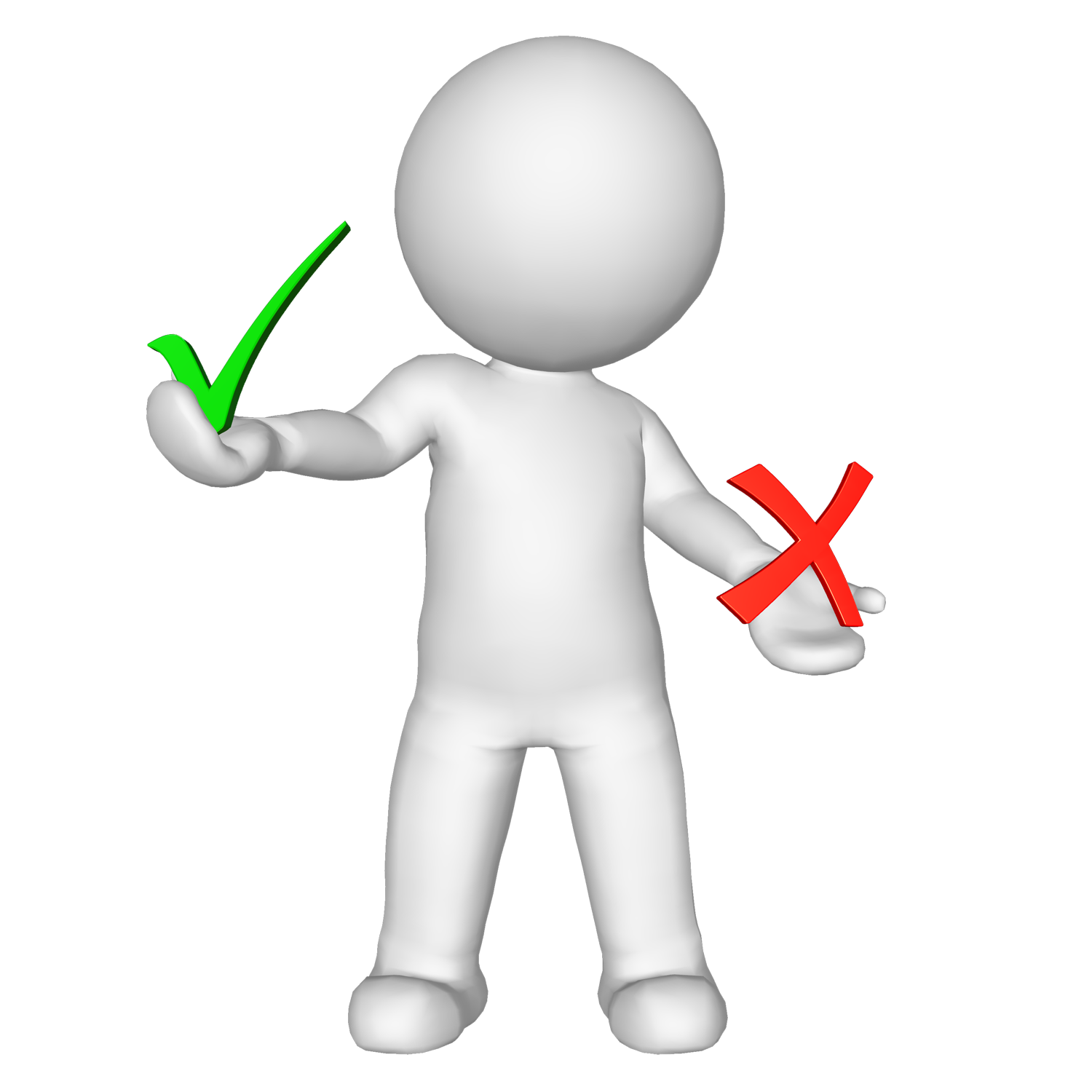 7
Учебный план 5-7 классов (ФОП ООО)
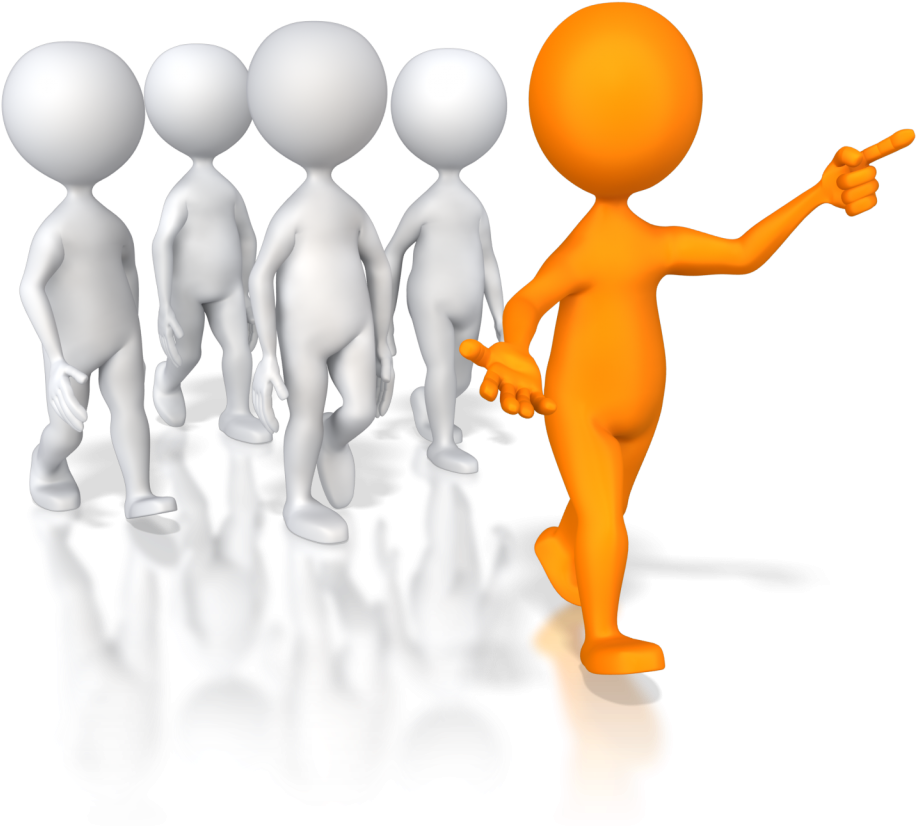 8
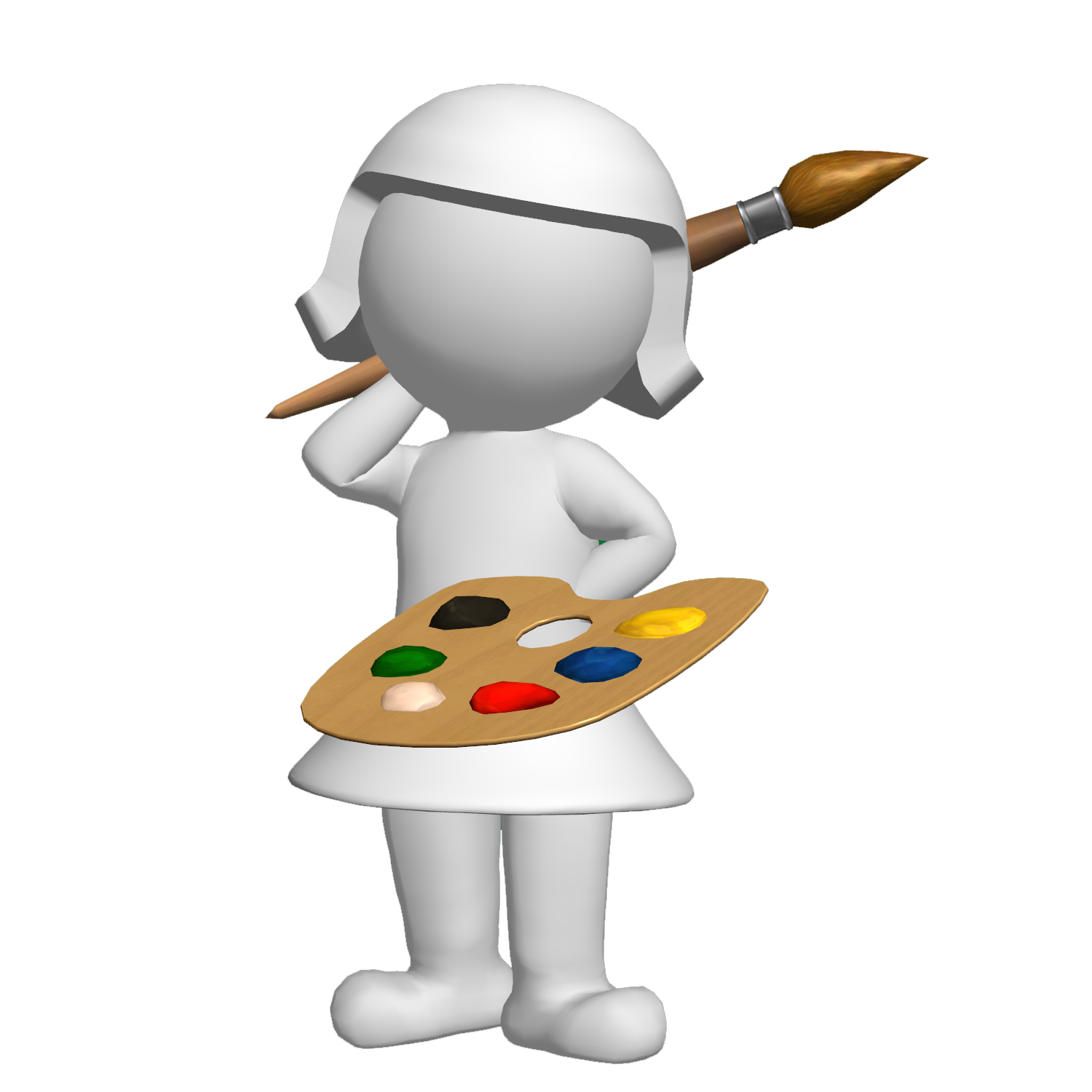 Внеурочная деятельностьпри 5 / 6 – дневной учебной неделе
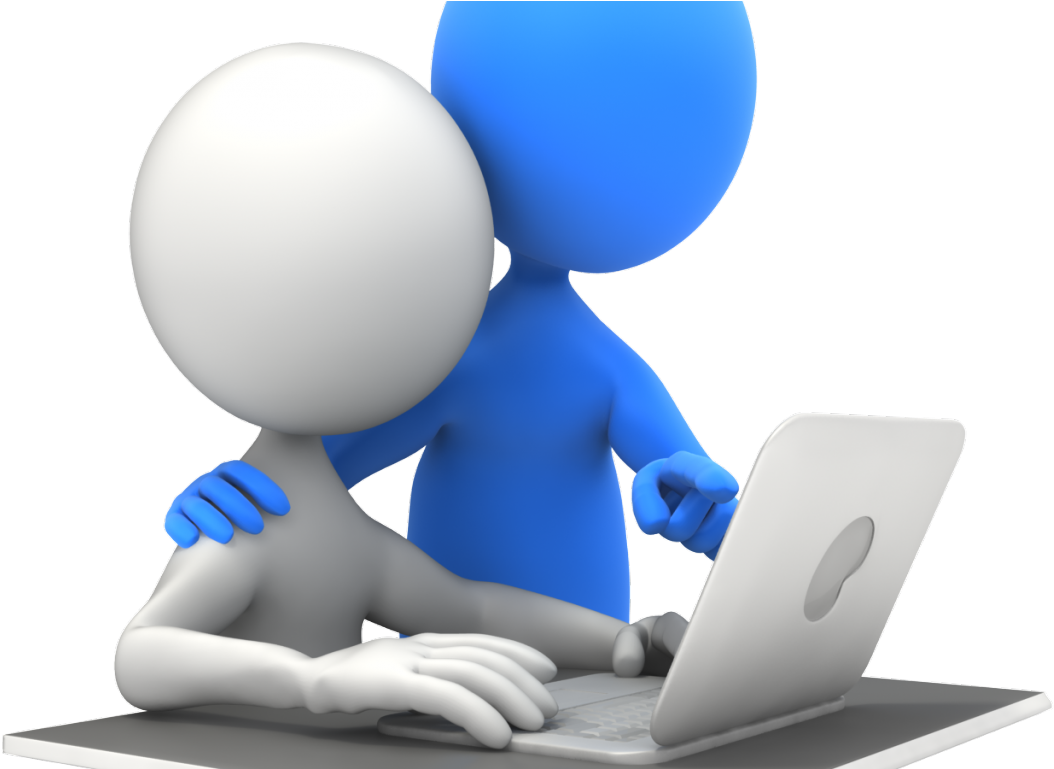 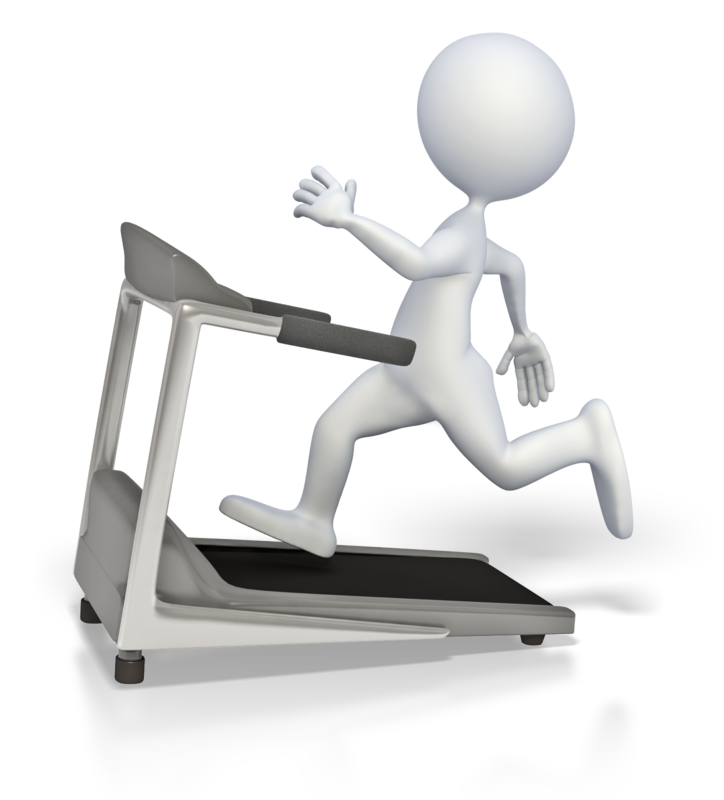 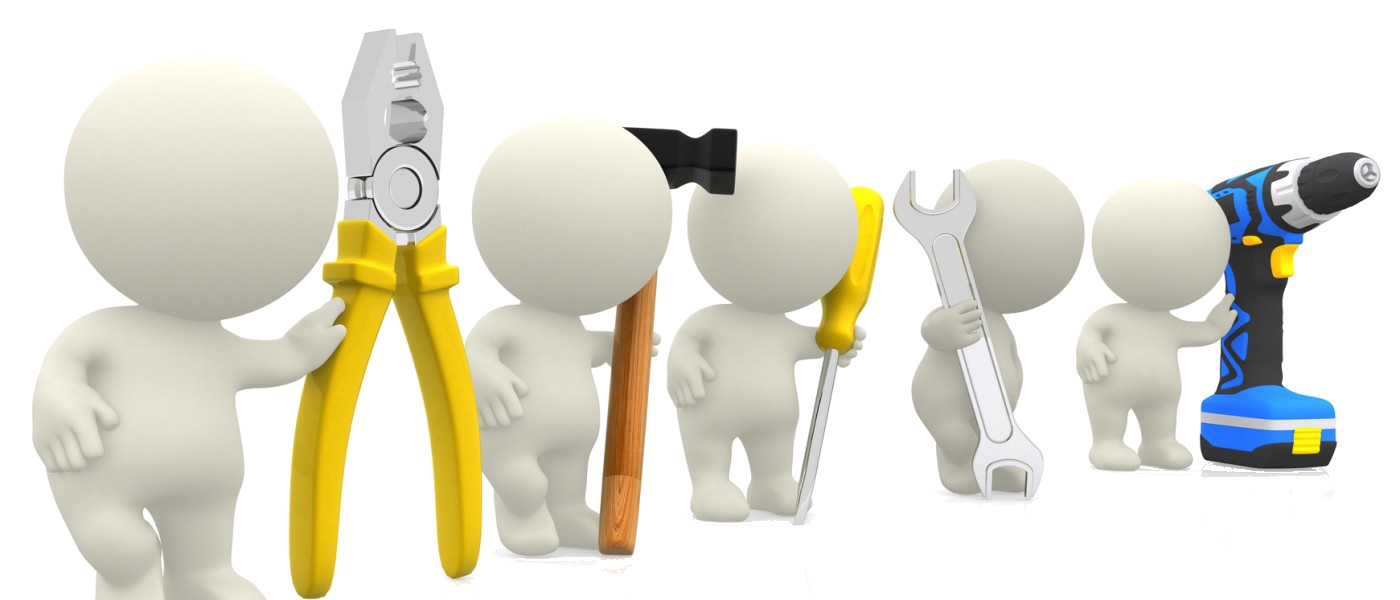 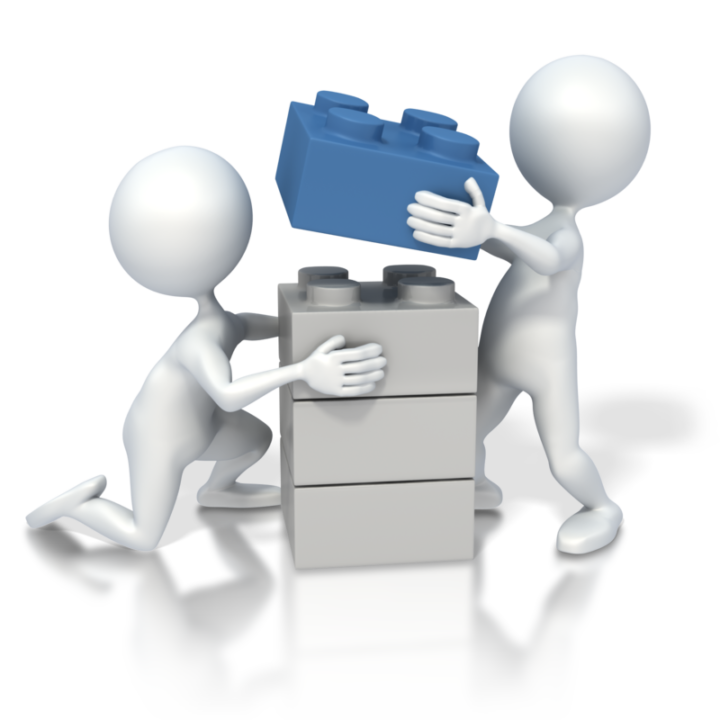 9
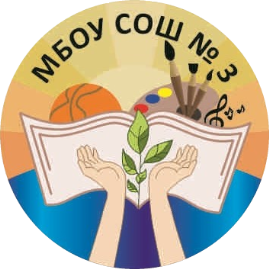 Мероприятия по планированию учебной деятельности на 2023-2024 учебный год
Классные родительские собрания (19.04.2023 – 29.04.2023) «Планирование учебной деятельности в МБОУ СОШ №3 на 2023-2024 уч.г.».
Организация опроса родителей учащихся о длительности учебной недели с целью планирования учебной деятельности в МБОУ СОШ №3 на 2023-2024 уч.г.(гугл-опрос в период с 24.04.23 по 29.04.23).
Мониторинг участия родителей в гугл-опросе  до 29.04.2023; доработка с родителями, не прошедшими опрос в срок до 02.05.2023
Анализ результатов гугл-опроса. Планирование учебной деятельности в МБОУ СОШ №3 на 2023-2024 уч.г. в срок до 05.05.2023
10
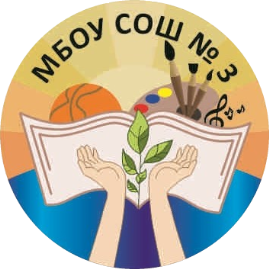 Информирование родителей (законных представителей) учащихся
Классным руководителям до  29.04.2023:

провести родительские собрания;
информировать родителей о мероприятиях по планированию учебной деятельности на 2023-2024 учебный год; 
провести опрос с целью выявления мнения родителей (законных представителей) учащихся о выборе предметов / курсов в части учебного плана, формируемой участниками образовательного процесса на 2023-2024 учебный год.животными
11
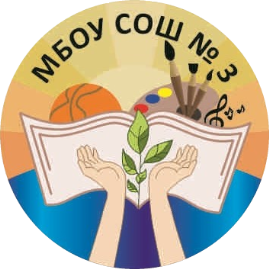 ОПРОС родителей (законных представителей) учащихся
Изучение мнения родителей (законных представителей) учащихся
о планируемой длительности учебной недели
в 2023-2024 учебном году
12